5
Business Intelligence
1
Managers and Decision Making
What Is Business Intelligence?
Business Intelligence Applications for Data Analysis
Business Intelligence Applications for Presenting Results
2
Identify the phases in the decision-making process, and use a decision support framework to demonstrate how technology supports managerial decision making.
Describe and provide examples of different ways that organizations use business intelligence (BI).
3
Specify the BI application available to users for data analysis, and provide examples of how each application can be used to solve a business problem at your university.
Describe three BI applications that present the results of data analyses to users, and offer examples of how
4
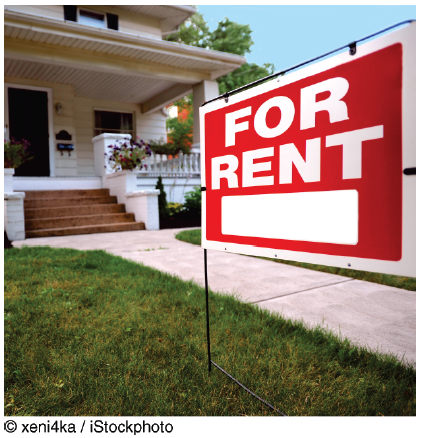 How Much Rent Can You Charge?
What additional sources of data could RentRange collect to enhance its predictive accuracy? Provide examples to support your answer.
What other companies or institutions could utilize RentRange’s predictions?
PP. 140-141
5
What key points have we learned from the opening case?
Data
Algorithm
Use
Effect
New use
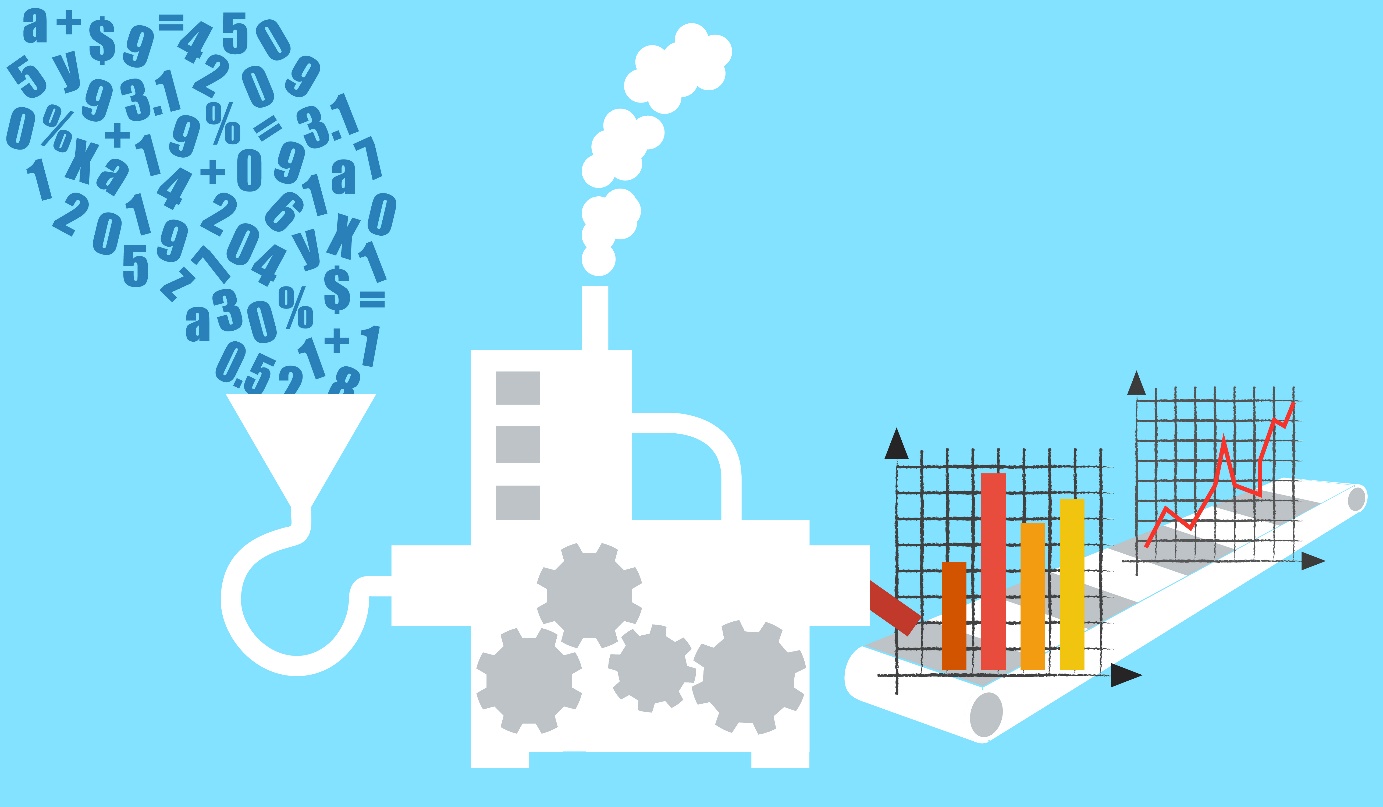 6
[Speaker Notes: Management: a process by which an organization achieves its goals through the use of resources (people, money, materials, and information).

Three Basic Roles of Managers (Mintzberg, 1973):
1. Interpersonal roles: fi gurehead, leader, liaison
2. Informational roles: monitor, disseminator, spokesperson, analyzer
3. Decisional roles: entrepreneur, disturbance handler, resource allocator, negotiator]
5.1
Managers and Decision Making
The Manager’s Job and Decision Making
Why Managers Need IT Support?
What Information Technologies are Available to Support Managers
A Framework for Computerized Decision Analysis
7
The Manager’s Job and Decision Making (PP. 142-146)
Management
Three Basic Roles of Managers
Interpersonal
Informational
decisional
Four Phases of Decision Making
   
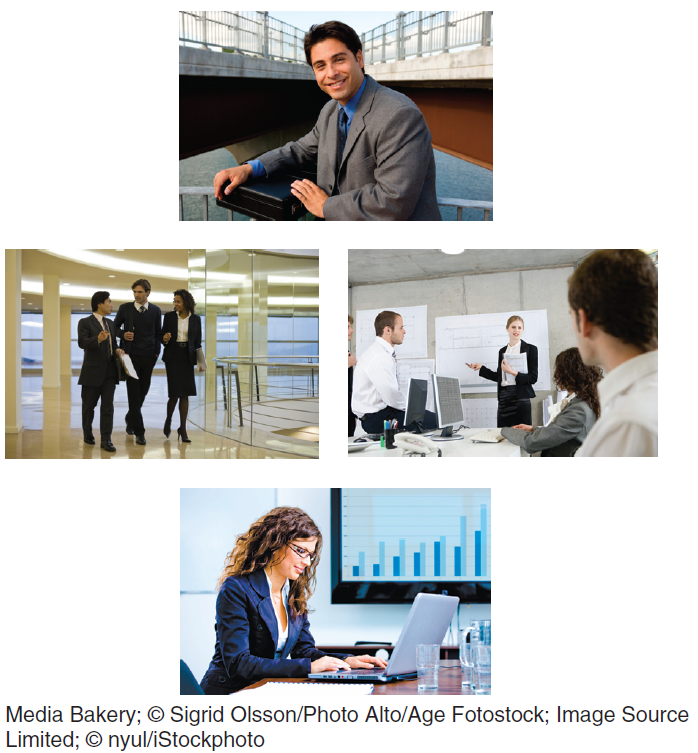 8
[Speaker Notes: Management: a process by which an organization achieves its goals through the use of resources (people, money, materials, and information).

Three Basic Roles of Managers (Mintzberg, 1973):
1. Interpersonal roles: fi gurehead, leader, liaison
2. Informational roles: monitor, disseminator, spokesperson, analyzer
3. Decisional roles: entrepreneur, disturbance handler, resource allocator, negotiator]
DECISION-MAKING ESSENTIALS
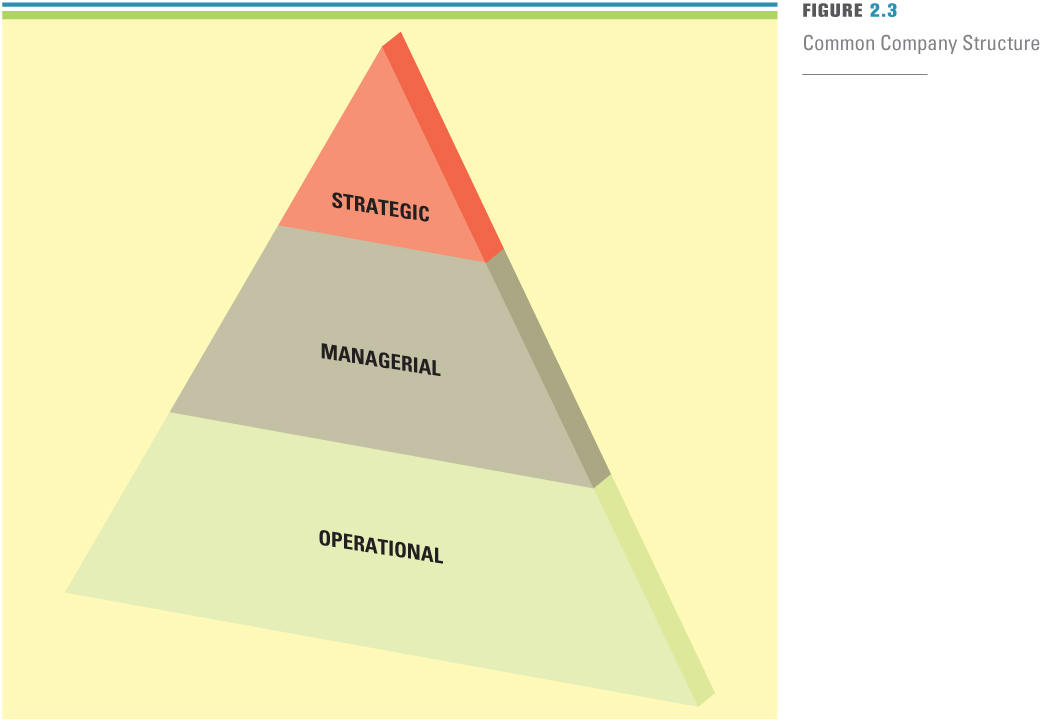 Decision-making and problem-solving occur at each level in an organization
Figure 5.1: The Process and Phases in Decision Making
10
[Speaker Notes: Decision: a choice among two or more alternatives that individuals and groups make. Decisions are diverse and are made continuously.
Phases of the Decision Making Process:
Intelligence Phase: managers examine a situation and then identify and defi ne the problem or opportunity.
Design Phase: decision makers construct a model for addressing the situation. They perform this task by making assumptions that simplify reality and by expressing the relationships among all of the relevant variables. Managers then validate the model by using test data. Finally, decision makers set criteria for evaluating all of the potential solutions that are proposed.
Choice Phase: involves selecting a solution or course of action that seems best suited to resolve the problem. Th is solution (the decision) is then implemented.
Implementation Phase: is successful if the proposed solution solves the problem or seizes the opportunity. If the solution fails, then the process returns to the previous phases. Computer-based decision support assists managers in the decision-making process.]
Why Managers Need IT Support?
The number of alternatives is constantly increasing
Most decisions are made under time constraints
Uncertainty in the decision environment
Decisions more complex  sophisticated analysis needed
Group decision making required
The WebEx collaboration example
11
What IT are Available to Support Managers
Business Intelligence
12
[Speaker Notes: Business Intelligence (BI): is a broad category of applications, technologies, and processes for gathering, storing, accessing, and analyzing data to help business users make better decisions. BI applications enable decision makers to quickly ascertain the status of a business enterprise by examining key information.]
A Framework for Computerized Decision Analysis
Problem Structure
The Nature of Decisions
The Decision Matrix
Computer Support for Structured Decisions
13
[Speaker Notes: Problem Structure: where decision-making processes fall along a continuum ranging from highly structured to highly unstructured.
Nature of Decisions: 
All managerial decisions fall into one of three broad categories:
Operational Control: executing specific tasks efficiently and effectively.
Management Control: acquiring and using resources efficiently in accomplishing organizational goals.
Strategic Planning: the long-range goals and policies for growth and resource allocation.]
Figure 5.2: Decision Support Framework
14
Problem Structure & Nature of Decisions
The first dimension deals with the problem structure, where does the decision making processes fall along the continuum ranging from highly structured to highly unstructured decisions.
     Structured
     Unstructured
     Semistructured
The second dimension of decision support deals with the nature of decisions
    Operational control 
    Management control 
    Strategic planning
15
[Speaker Notes: Structured problems are routine and repetitive problems for which standard solutions exist.
Unstructured problems are fuzzy, complex problems for which there are no cut-and-dried
     solutions.
Semistructured problems are problems in which only some of the decision process phases
     are structured.]
SUPPORT: ENHANCING DECISION MAKING WITH MIS
Types of Decision Making MIS Systems
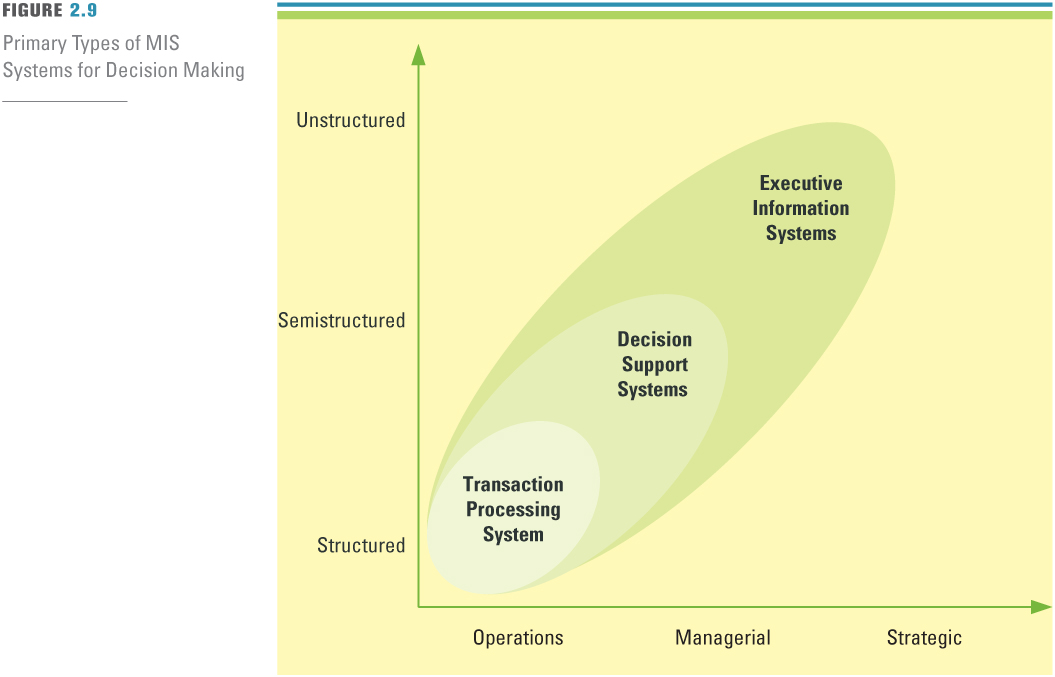 5.2
What is Business Intelligence?
The Scope of Business Intelligence
The Development of One or a Few Related BI Applications
The Development of Infrastructure to Support Enterprise-wide BI
Support for the Organizational Transformation
17
[Speaker Notes: Business Intelligence (BI): is a broad category of applications, technologies, and processes for gathering, storing, accessing, and analyzing data to help business users make better decisions. BI applications enable decision makers to quickly ascertain the status of a business enterprise by examining key information.]
’S ABOUT BUSINESS 5.1
Predicting Airplane Arrivals More Accurately
Do you think that satellite-based navigation will meet resistance among air traffic controllers? Why or why not?
Do you think that pilots will object to having “smart assistants” help them make decisions? Why or why not?
Do you think the overall response of the airlines to satellite-based navigation and smart assistants for pilots will be positive or negative? Support your answer.
What is the relationship between analytics and smart assistants for pilots?
P. 147
18
’S ABOUT BUSINESS 5.2
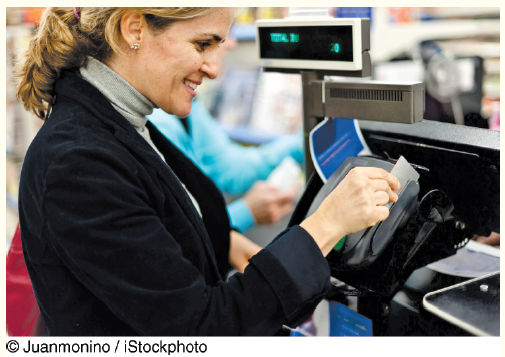 Cardlytics AnalyzesCustomer Buying Behaviors
Discuss the advantages and disadvantages of Cardlytics’s data analyses for the customer. Use specific examples in your answers.
19
5.3
Business Intelligence Applications for Data Analysis
Multidimensional Analysis or Online Analytical Processing
Data Mining
Decision Support Systems
20
Multidimensional Analysis or Online Analytical Processing
Online Analytical Processing
Data warehousing
Multi-dimensional Analysis
“slicing and dicing”
21
[Speaker Notes: Online Analytical Processing (OLAP - also referred to as multidimensional analysis) capabilities. OLAP involves “slicing and dicing” data stored in a dimensional format, drilling down in the data to greater detail, and aggregating the data.]
Data Mining
Two Basic Data Mining Operations
Predicting trends and behaviors
Identifying previously unknown patterns

Fraud detection: DiscoverCard
Basket analysis: The parable of the beer and diapers
22
[Speaker Notes: Data Mining: the process of searching for valuable business information in a large database, data warehouse, or data mart. 
Data Mining Can Perform Two Basic Operations:
(1) predicting trends and behaviors
(2) identifying previously unknown patterns.
Beer and diaper: Osco Drug stores - 1.2 million baskets]
Decision Support Systems (DSS)
Sensitivity Analysis
Example: How “robust” or stable the solution would be in optimization
What-If Analysis
We’ve just learned it and done it!
Goal-Seeking Analysis
23
[Speaker Notes: Decision support systems (DSSs): combine models and data to analyze semistructured problems and some unstructured problems that involve extensive user involvement. Models are simplified representations, or abstractions, of reality.
Sensitivity Analysis: Sensitivity analysis is the study of the impact that changes in one or more parts of a decision-making model have on other parts.
What–If Analysis: A model builder must make predictions and assumptions regarding the input data, many of which are based on the assessment of uncertain futures. The results depend on the accuracy of these assumptions, which can be highly subjective.
Goal-Seeking Analysis: represents a “backward” solution approach. It attempts to calculate the value of the inputs necessary to achieve a desired level of output.]
Decision Support Systems (DSS)
Decision support systems
combine models and data 
in an attempt to solve semistructured and unstructured problems 
with extensive user involvement (interaction， “dialog”)
24
[Speaker Notes: Decision support systems (DSSs) are computer-based information systems that 
     combine models and data in an attempt to solve semistructured and some unstructured 
     problems with extensive user involvement.
Sensitivity analysis is the study of the impact that changes in one (or more) parts of a model 
     have on other parts.
What-if analysis is the study of the impact of a change in the assumptions (input data) on the 
     proposed solution.
Goal-seeking analysis is the study that attempts to find the value of the inputs necessary to 
     achieve a desired level of output.]
SUPPORT: ENHANCING DECISION MAKING
Model – A simplified representation or abstraction of reality
Models help managers to
 Calculate risks
 Understand uncertainty
 Change variables
 to explore…
 Manipulate time to make decisions
Benefits:
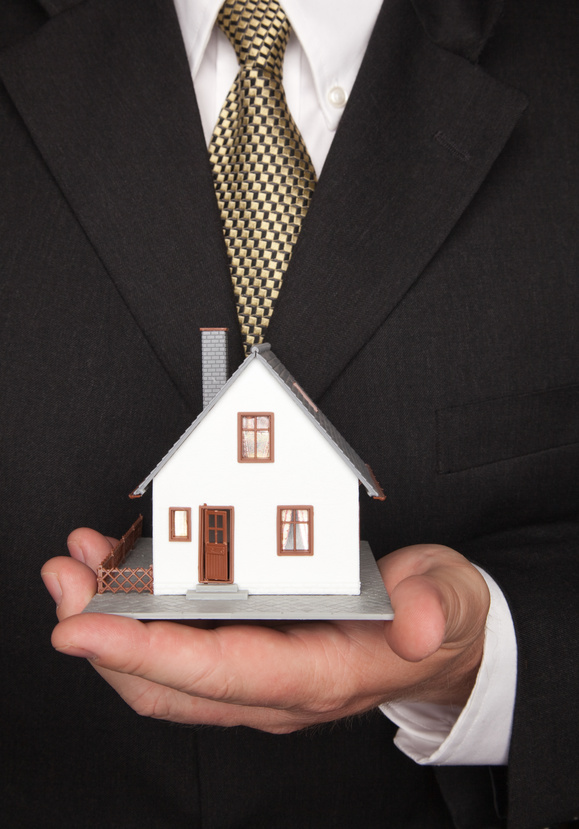 Decision Support System (DSS) [Laudon]
System Architecture: DSS [Jessup&Valacich, edited by Zhang]
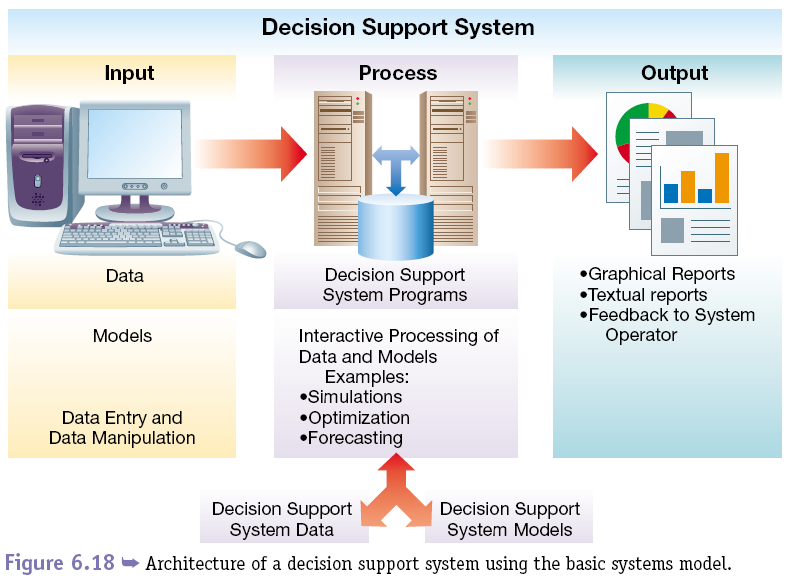 **
Simulations
Optimization
Forecasting
9-27
5.4
Business Intelligence Applications for Presenting Results
Dashboards
Data Visualization Technologies
Real-Time BI
28
[Speaker Notes: Dashboard: provides easy access to timely information and direct access to management reports. They evolved from executive information systems, which were information systems designed specifically for the information needs of top executives
Data Visualization: data presented to users in visual formats such as text, graphics, and tables following data processing. Data Visualization makes IT applications more attractive and understandable to users.
Real-Time Business Intelligence: includes the use of real time data for analysis as it is created rather than using historical data for analysis.]
Table 5.1: The Capabilities of Dashboards
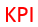 29
Figure 5.3: Sample Performance Dashboard
30
Sample Performance Dashboard
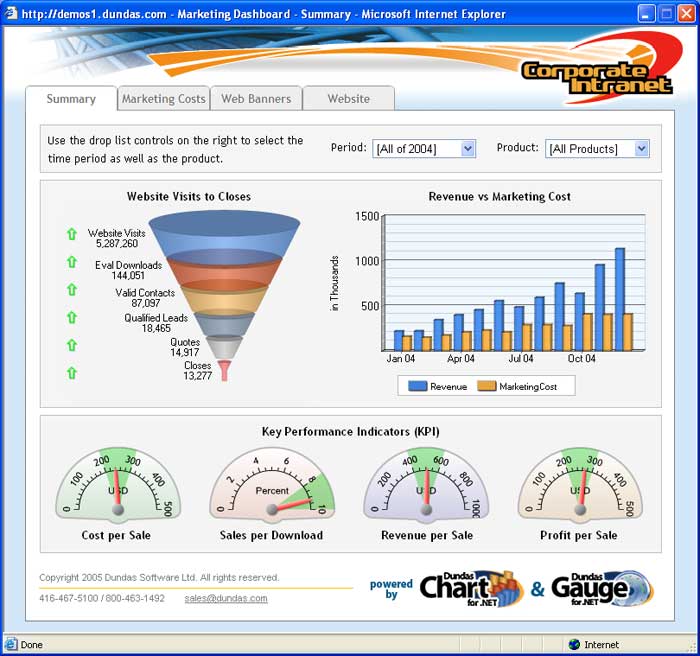 31
Another Example of Dashboard
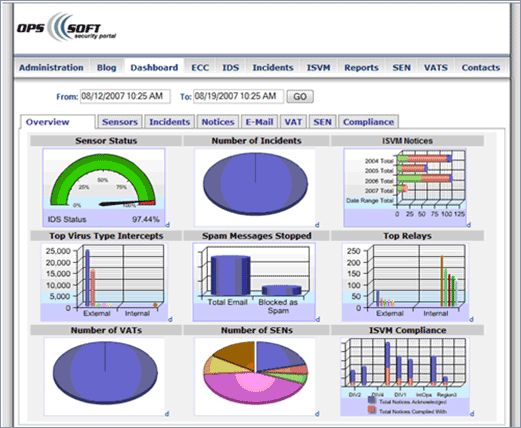 32
Executive Dashboard Demo
http://www.informationbuilders.com/rfr/qtdemo/AdvVis_ExecDash/AdvVis_ExecDash.html
33
Figure 5.5: Management Cockpit
34
Data Visualization Technologies
Geographic Information Systems
Reality Mining
35
[Speaker Notes: Geographic Information System (GIS): a computer-based system for capturing, integrating, manipulating, and displaying data using digitized maps. Its most distinguishing characteristic is that every record or digital object has an identified geographical location.
Reality Mining: Graphical Information Systems (GIS) and Geographic Positioning Systems (GPS) together to produce an interesting new type of technology which allows analysts to extract information from the usage patterns of mobile phones and other wireless devices.]
GIS in Action (1): CA Earthquakes
36
GIS in Action (2): crimemapping.com
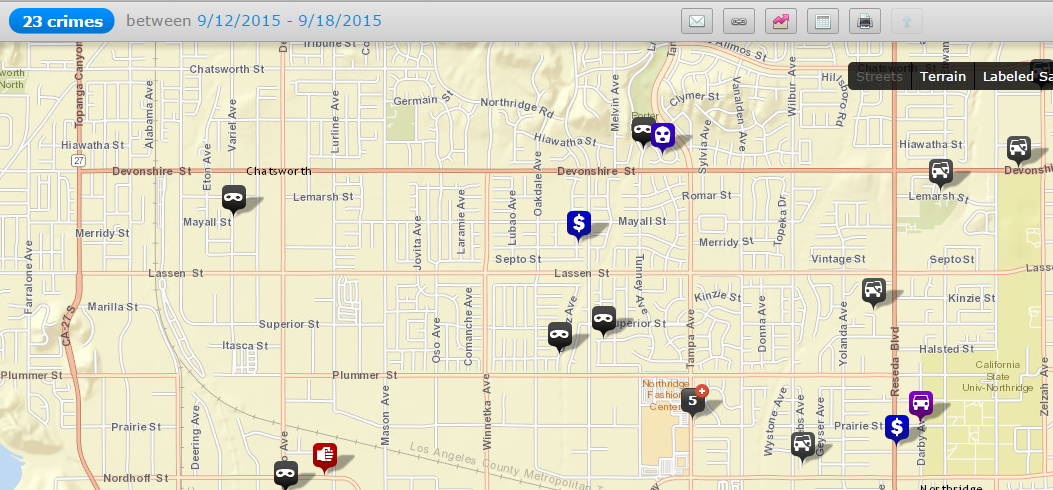 37
GIS in Action (2): crimemapping.com
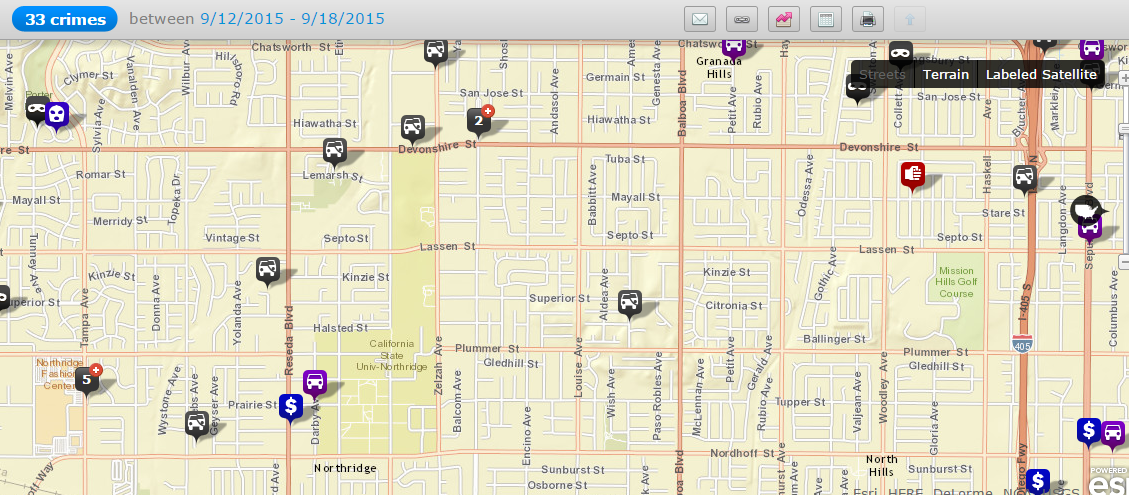 38
Figure 5.6: Support Center Operations Dashboard
39
Data visualization: Hans Rosling
The Best Stats You've Ever Seen | Hans Rosling | TED Talks
(Suggest: Beginning from 3:00’)

How Not to Be Ignorant About the World | Hans and Ola Rosling
40
’S ABOUT BUSINESS 5.3
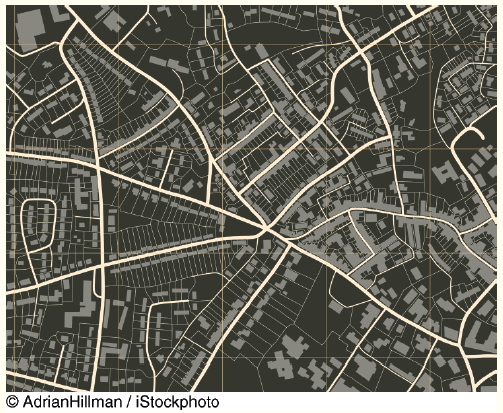 Geographic Information SystemsHave Many Uses
Describe how your university might use GIS. Provide specific examples in your answer.
What are potential disadvantages of GIS? Provide specific examples in your answer.
41